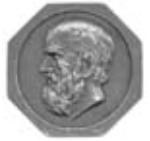 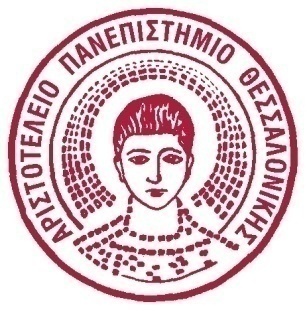 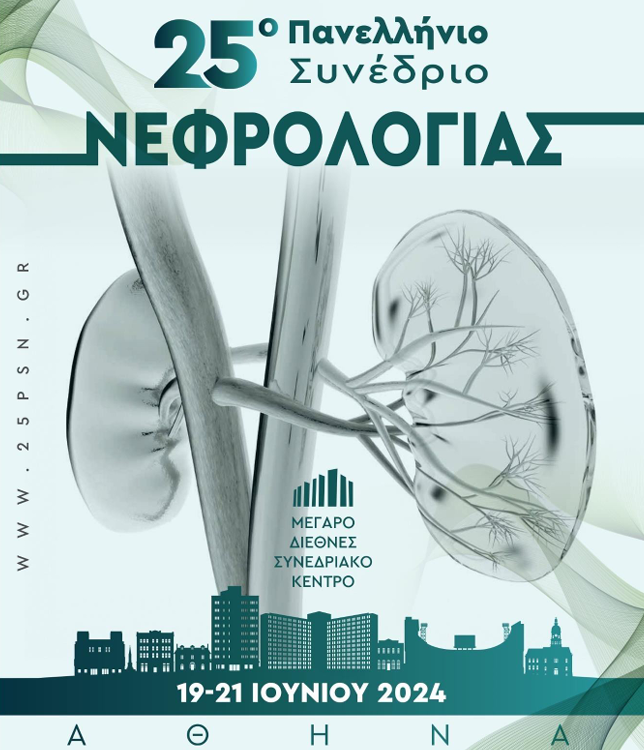 Μέθοδοι Αιμοκάθαρσης
Στέφανος Ρουμελιώτης
Ακαδημαϊκός Υπότροφος
Β΄ Νεφρολογική Κλινική ΑΠΘ, ΑΧΕΠΑ
Μέθοδοι Αιμοκάθαρσης
Τοποθεσία
-Σε κέντρο
-Κατ’οίκον
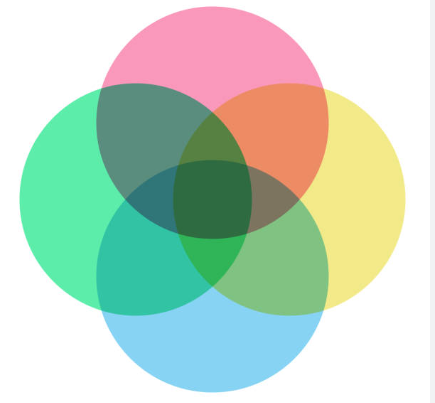 Τεχνική
-Κλασική αιμοκάθαρση
-High flux αιμοκάθαρση
-Αιμοδιήθηση
-Αιμοδιαδιήθηση
-Αιμοπροσρόφηση
Συχνότητα
-X3/εβδ
-ΜΠΜ
-Καθημερινά
Διάρκεια
-Μικρή (2h)
-Κλασική (4h)
-Μεγάλη (8h)-νυχτερινή
[Speaker Notes: Υπαρχουν πολλες διαφορετικες μεθοδοι ΑΙΜΚ αναλογα με την… και ολες αυτές οι παραμετροι αλλελοεπικαλυπτονται]
ΑΙΜΟΚΑΘΑΡΣΗ-Στοιχεία συστήματος
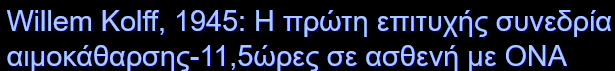 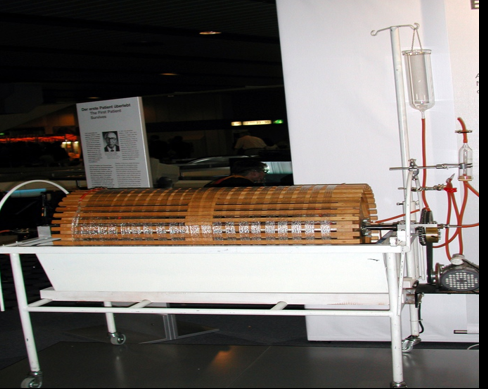 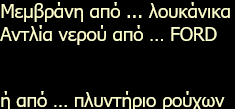 Κύκλωμα εξωσωματικής κυκλοφορίας
Φίλτρο
Μηχάνημα ΤΝ
Σύστημα επεξεργασίας νερού
Διάλυμα
[Speaker Notes: Ιστορικα η…εγινε από τον με ένα συστημα ΑΙΜΚ που τωτα είναι απαρχαιωμενο με…
Ενώ τα συγχρονα συστηματα ΑΙΜΚ εχουν εξελιχθεις κατά πολύ από τοτε, η
Φιλοσοφια και αρχες παραμενουν ιδιες]
Φίλτρο
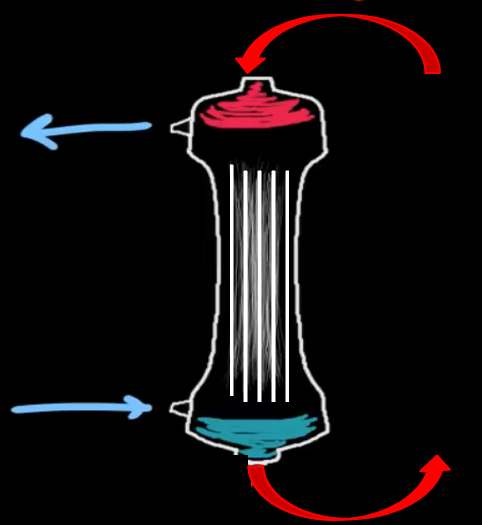 Έξοδος
διαλύματος
Είσοδος
αίματος
Σύστημα αντίρροπης ροής:
Οι ροές διαλύματος και αίματος είναι ξεχωριστές και με αντίθετη κατεύθυνση
Είσοδος
διαλύματος
Έξοδος
αίματος
[Speaker Notes: Στην καρδια αιμοκαθαρσης ειναιτο φιλτρο 
Συνηθως κυλινδρικο τροιχοειδικο με 4 θυρες
Από την πανω Το αιμα μπαινει μεσα στο φιλτρο με τριχοειδη
Τα τριχοειδη λουζονται εμβαπτιζονται από το καθαρο διαλυαμα αιμοκαθαραησς το οποιο μπαινει από την κατω εισοδο και βγειανει από την επανω
Οι ροες του αιαμτος και του διαλυματος εχουν αντιθετη κατευθυνση
Σε εγκαρσια διατομη εχουμε το αιμα χωριζεται από το διαλυμα με το φιλτρο
Αυτά τα δυο διαμερισματα διαχωριζονται με μια ημιδιαπερατη μεμβρανη που πρακτικα είναι η μεμβρανη των τριχοειδων]
Μηχανισμοί μεταφοράς ουσιών:
Διάχυση (Diffusion)
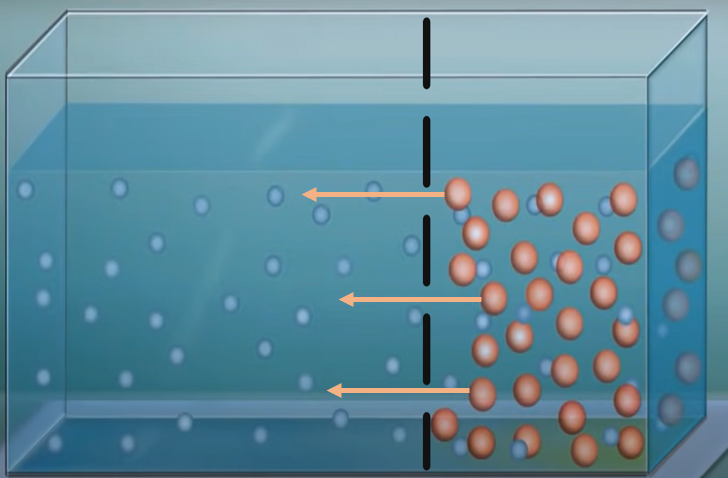 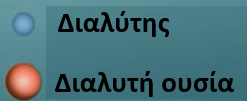 Μεταφορά διαλυτής ουσίας
χωρίς ταυτόχρονη μεταφορά διαλύτη


-αφορά ουσίες μικρού ΜΒ
[Speaker Notes: Η διαχυση είναι η αρχη λειτουργιας της αιμοκαθαρσης ηδη από το πειραμα του γκραχαμ
Είναι ….
Αν χωρισουμε τα 2 διαμερισματα με μια ημιδιαπερατη μεμβρανη και από εδώ βαλουμε μια μεγαλη συγκεντρωση ουσιων αυτές θα κατευθυνθουν προς τη μικρη συγκεντρωση Μεχρι ως οτου να εξισσοροπηθει η συγκεντρωση τους 

Η διαχυση γινεται τοσο πιο ευκολα οσο μικροτερο είναι το μβ της ουσιας πουμετακινειατι]
Διάχυση (Diffusion)
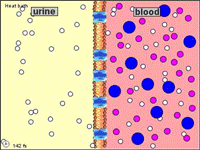 αίμα
διάλυμα
1ος Νόμος Fick
-αποτέλεσμα της τυχαίας θερμικής κίνησης 

-παθητικό φαινόμενο

-βασίζεται στη διαφορά συγκέντρωσης της ουσίας (gradient)
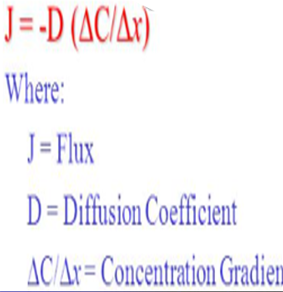 [Speaker Notes: Αυτό εξυπηρετει το συστημα αντιθετων ροων αιαμτος και διαλυματος εκατερωθεν του φιλτρου ώστε να μεγιστοποιειται το γκραντιεντ διαφορας συγκεντρωσης]
Μηχανισμοί μεταφοράς ουσιών Συμμεταφορά (convection)
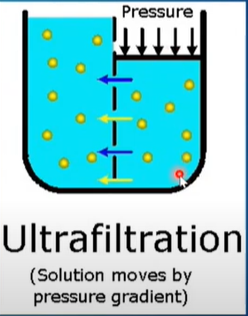 Ταυτόχρονη μεταφορά 
διαλυτής ουσίας ΚΑΙ διαλύτη

-βασίζεται στη διαφορά υδροστατικής πίεσης

-αφορά ουσίες μικρού και 
μέσου ΜΒ
-εξαρτάται από μέγεθος 
πόρων μεμβράνης
[Speaker Notes: Αυτά οσον αφορα τη διαχυση αν όμως ειμεις ασκησουμε πιεση σε ένα υδατικο διαμερισμα, θα περασει μεγαλος ογκος νερου δτο διπλανο διαμερισμα και θα συμπαρασυρει μαζι και καποιες διαλυεμενς ουσιες
Αυτό ονομαζεται 

Η καθαρση με συμμεταφορα]
Μεμβράνες
ΔΙΑΒΑΤΟΤΗΤΑ
Low-Flux (χαμηλής διαβατότητας)
	-Με μικρούς πόρους, διαβατές σε ουσίες μικρού ΜΒ
	-Με συντελεστή υπερδιήθησης Kuf<10 ml/h/mm Hg

High-Flux (υψηλής διαβατότητας)
	-Με μεγάλους πόρους, διαβατές σε ουσίες μικρού και μεσαίου ΜΒ
	-Με συντελεστή υπερδιήθησης Kuf>20 ml/h/mm Hg
	-χρησιμοποιούνται στις μεθόδους συνεπαγωγής (HDF) αλλά γίνεται και κλασική αιμοκάθαρση με αυτές
[Speaker Notes: Αυτό που μας ενδιφερει είναι ο διαχωρισμος]
Μεμβράνες
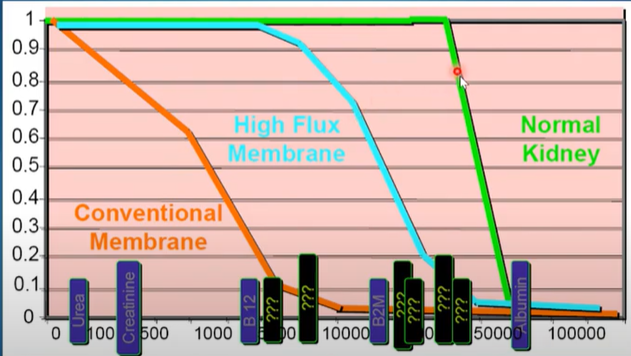 [Speaker Notes: Η διαφορα είναι ότι οι high έρχονται λιγο πιο κοντα σε σχεση με το υγιες φυσιολογικο νεφρο 
γιατι επιτρεπουν τη διελευση ουσιων όπως είναι η και η β2 μικροσφαιρινη]
Μηχάνημα ΤΝ
Κύκλωμα αίματος και κύκλωμα διαλύματος
Κύκλωμα αίματος
Αντλία αίματος 200-600ml/min 
πιο σύνηθες 300-500ml/min

Κύκλωμα διαλύματος
3 παροχές
Νερό βρύσης 
120-160L/συνεδρία
Ηλεκτρολύτες
Διττανθρακικά
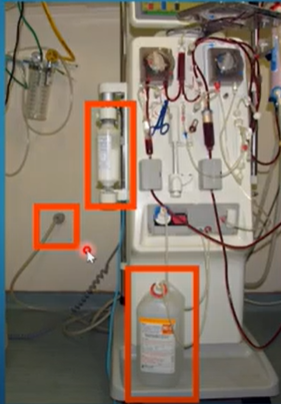 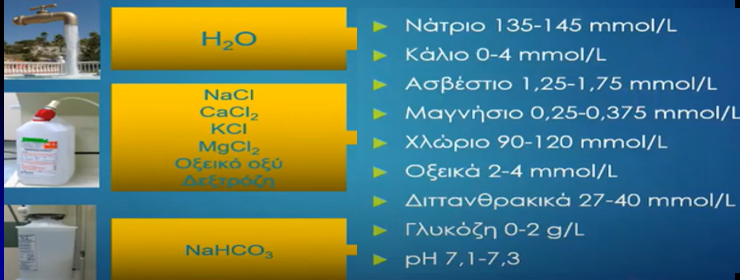 [Speaker Notes: Πιο περιπλοκο
Το διαλυαμα αιμοκαθαρσης εχει λιογ πολύ τη συνεθση ππου βλεπουμε]
Κλασική αιμοκάθαρση
	Απλή Διάχυση
	Αιματική ροή: 200-300 ml/min
	Ροή διαλύματος: 500 ml/min
	3φορές/εβδ, 4h, σε κέντρο
	Διάλυμα ΑΜΚ με διττανθρακικά
	Μεμβράνη χαμηλής διαπερατότητας (low flux)
	           Kuf<20ml/h/mmHg
 		Χαμηλής              ή                   Υψηλής αποτελεσματικότητας 
		KoA φίλτρου <500ml/min            KoA φίλτρου >700ml/min
High Flux αιμοκάθαρση
	Απλή Διάχυση
	Μεμβράνη υψηλής διαπερατότητας (high flux)
	Kuf>20ml/h/mmHg
          Υψηλής αποτελεσματικότητας συνήθως
		 Υπερκαθαρό διάλυμα
Κλασική low-flux ή high-flux?
Ετήσια θνητότητα Low-flux HD: 5-25%
Προ 30ετιας υπήρξε η υπόθεση ότι αιτία της αυξημένης θνητότητας και νοσηρότητας ήταν η ανεπαρκής απομάκρυνση μεσαίου ΜΒ ουσιών
Πιθανά πλεονεκτήματά high flux HD
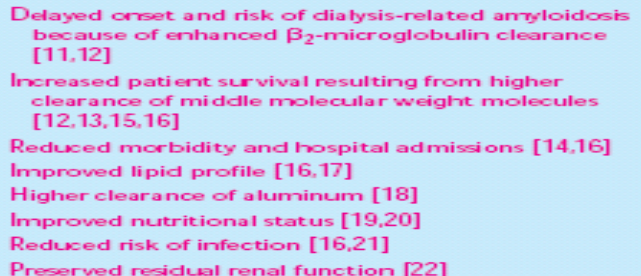 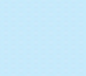 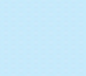 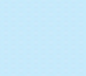 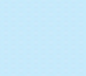 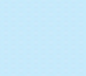 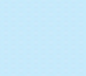 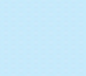 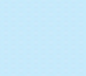 [Speaker Notes: Post
Preselection οι ηλικιωμενοι και ευθραστοι δεν εντασοσνταν
Μεγαλη κριτικη σε αυτές τις μελεετς ότι χρησιμοποιησαν μιρκους ογκους υποκατασττου
Σε άλλες μελεετς που ο ογκος ηταν πολύ μεγαλυτερος υπηρχε σαφης υπεροχη της αιμοαιδσδιθησης
ΕΣΗΟΛ ΕΔΕΙΞΕ θανατοι από λοιμωξεις πιο πολλοι στην κλασικη
Βεβαια και αυτές οι μελεετς ειχαν αρκετους περιορισμους μεθοδολογικους
Όμως αν κανεις αιμοδιαδιηθηση να βαλεις οσο το δυνατον περρισοτερο ογκο υποκαταστατου]
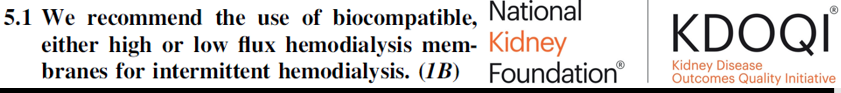 σε ασθενείς high-risk (αλβουμίνη<4-ΜPO) level 1A
Περιορισμοί
-Χωρίς διαφορές στις μελέτες
     σε σχέση με κλασική
-Κόστος (περιορισμός 40%)
-Back filtration (ενδοτοξίνες)
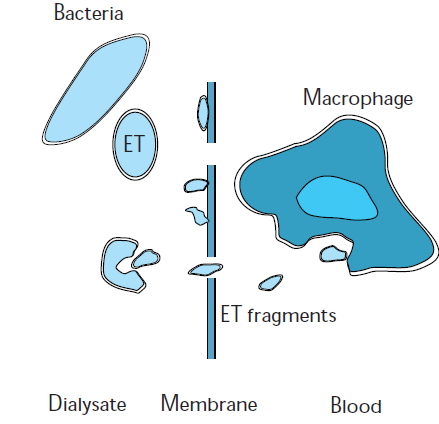 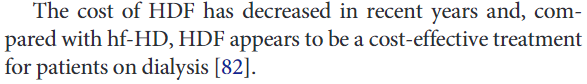 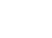 [Speaker Notes: ΒΑΣΙΖΟΜΕΝΕΣ ΣΕ ΌΛΑ ΑΥΤΆ ΟΙ ΚΑΤ ΠΟΔΗΓΙΕΣ
ΧΡΩΝΕΤΙΑ ΚΑΙ ΑΠΟΖΗΜΙΩΝΕΤΑΙ ΩΣ ΑΙΜΟΔΙΑΔΙΗΘΗΣΗ ΟΠΟΤΕ ΑΝ ΕΊΝΑΙ ΝΑ ΚΑΝΟΥΜΕ HIGH FLUX ΣΤΟ ΚΑΤΩ ΚΑΤΩ ΓΙΑΤΙ ΝΑ ΜΗΝ ΚΑΝΟΥΜΕ ΑΙΜΟΔΙΑΔΙΗΘΗΣΗ
ΜΕΤΑΚΙΝΕΙΤΑΙ 5-10 ΛΙΤΡΑ ΔΛΤΟΣ ΣΤΟ ΑΙΑΜ ΛΟΓΩ ΑΥΞΗΜΕΝΗΣ ΥΔΡΟΣΤΑΤΙΚΗΣ ΠΙΕΣΗΣ ΣΤΟ ΔΙΑΛΥΑΜ]
Κλασική ή αιμοδιαδιήθηση?
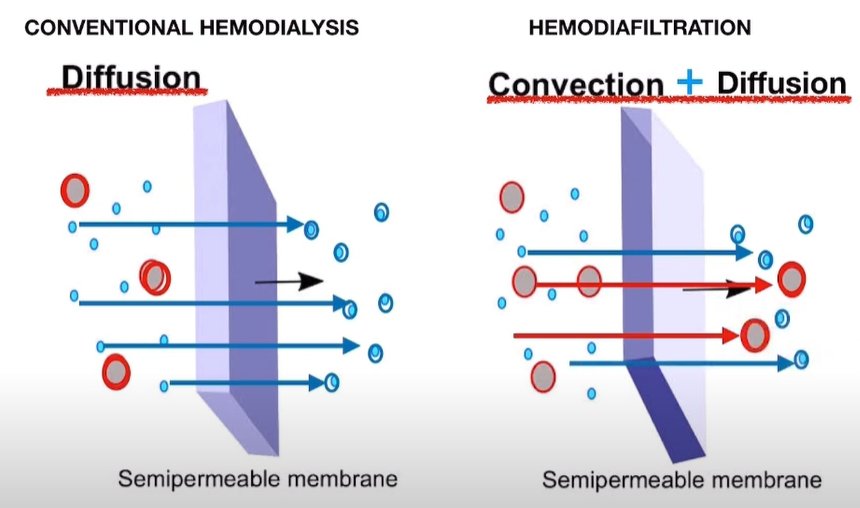 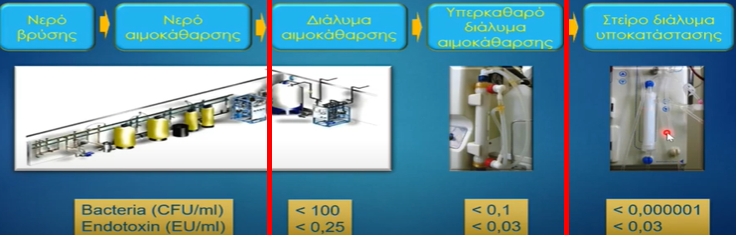 Διάλυμα αιμοκάθαρσης


Μικρού ΜΒ ουσίες
Διάλυμα αιμοκάθαρσης +
Υγρό Υποκατάστασης

Μικρού+μέσου ΜΒ ουσίες
[Speaker Notes: Στην κλασικη αιμοκαθαρση δεν εχει μεγαλη πρακτικη αξια
Εχει όμως στις μεθοδους συνεπαγωγης όπως είναι αιμοδιηθηση και αιμοδιαδιηθηση

Η αιμοκαθαρση στηριζχεται στην καθαρση με διαχυση απαιτει διαλυαμα αιμοκ
Η αιμοδιαδιηθηση είναι συνδυασμος αιμακαθασης και αιμοαδιηθησης, αναπληρωση γινεται με ευπερκαθαρο υγρι υποκατστασης με αυστηρες πορδιαγραφε
Χρησιμοποιειε και δθΛΥΜΑ ΚΑΙ υγρο υποκ κ]
On line HDF

Consensus Conference on Biocompatibility 1993
«θεραπεία που σχεδιάστηκε για να απομακρύνει τα συσσωρευμένα μεταβολικά προϊόντα από το αίμα με συνδυασμό διάχυσης και συμμεταφοράς διαμέσου ημιδιαπερατής μεμβράνης High flux. Το υγρό απομακρύνεται με υπερδιήθηση και αναπληρώνεται από στείρο υπερκαθαρό διάλυμα»

Consensus conference by European Dialysis Working Group (EuDial) by ERA-EDTA 2011
«-O Όγκος συμμεταφοράς≥ 20% από τον ολικό όγκο αίματος που επεξεργάζεται κατά τη διάρκεια post-HDF είναι τo κατώτερο όριο για HDF»

-high flux με sieving coefficient>0.6 για β2-μικροσφαιρίνη»
[Speaker Notes: Μεμβρανη high flux βαση mpo
Αιμοδιαδιήθηση με γραμμική παραγωγή υγρού υποκατάστασης υψηλής καθαρότητας - On line HDF 
Σύστημα ΑΜΚ με παραγωγή υγρού υποκατάστασης
Μεμβράνη: συνθετική (PAN, PS, PMMA) υψηλής διαπερατότητας
Cuf >20 ml/h/mmHg
SC > 0,5
Αιματική ροή: 300 ml/min
Ροή διαλύματος: 500 ml/min
Σύστημα ελέγχου υπερδιήθησης
Δ-μα ΑΜΚ: διττανθρακικά
Υγρό υψηλής καθαρότητας – στείρο, απυρετογόνο (cold sterilization)]
On line HDF












Φίλτρα 
	υψηλής απoτελεσματικότητας KoA>700
	μεγάλης επιφάνειας >1.7 m2
	υψηλής διαπερατότητας Kuf>20 ml/h/mm Hg
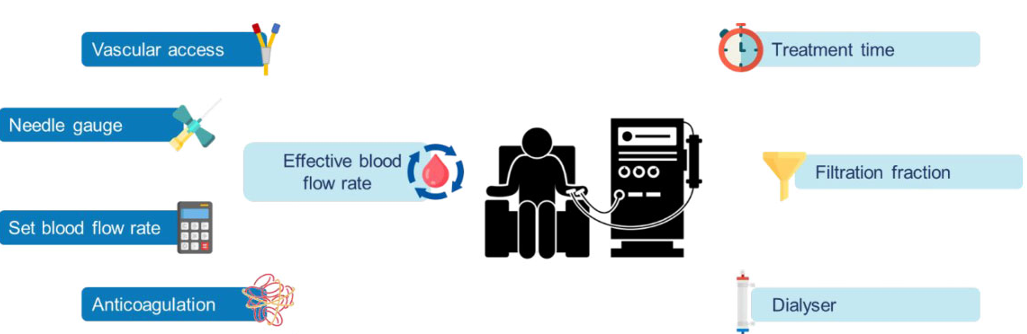 15% αυξημένες ανάγκες αντιπηκτικής αγωγής
[Speaker Notes: Στην πραγματικοτηα οι κθφ είναι πολύ μεγαλυτεροι
Οι επιπλεον οριμσοι για φιλτρα όπως κuf προστεθηκε το 2013]
Pre
Post
Πιο αποτελεσματική (15%) για κάθαρση μέσου και μεγάλου ΜΒ ουσιών
Απαιτεί μεγάλες ροές 
		(Qb>350, Qd>600ml/min)
Πιο πολύ ηπαρίνη/απώλεια Αλβουμίνης

Κίνδυνος αιμοσυμπύκνωσης
Για να είναι ισότιμη χρειάζεται το διπλάσιο όγκο υποκατάστατου

Αραιώνει το αίμα πριν μπει στο φίλτρο 

  (σε υψηλό Ht. Αντένδειξη        για ηπαρίνη)
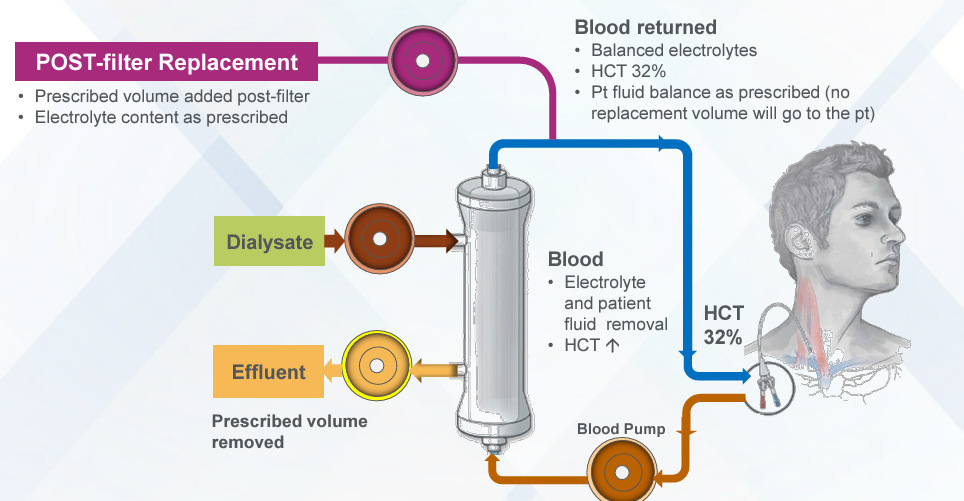 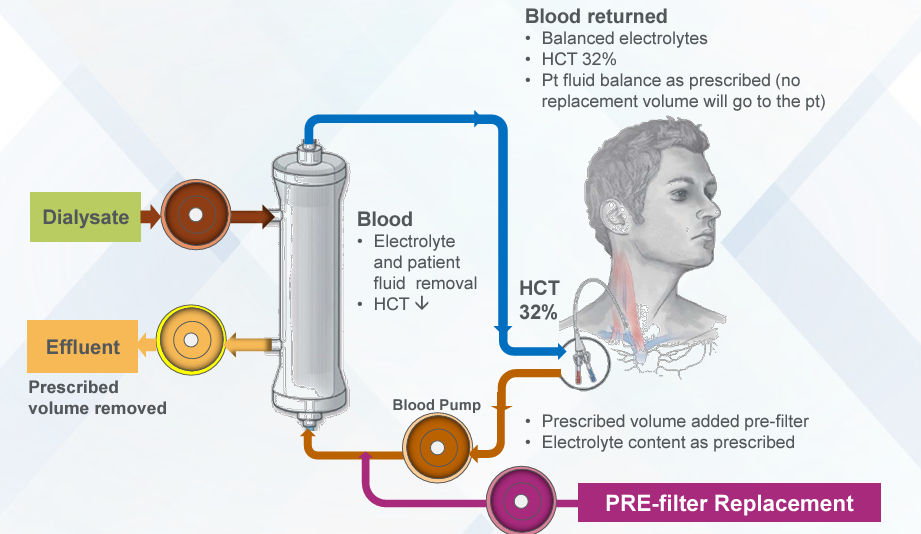 [Speaker Notes: Φιλοσοφια και αρχες παραμενουν ιδιες
Ποστ κινδυνος αιμοσυμπυκνωσης μεσα στο φιλτρο
Εγχυση πτιν το φιλτρο. Ετσι αραιωνει το αιμα προκαταβολικα πριν μπει]
Πλεονεκτήματα On line HDF


-Αιμοδυναμική σταθερότητα 
			(ηλικιωμένοι, ΣΔ, ΚΑΝ, High risk)
-Κάθαρση μεσαίου μεγέθους ουσιών (συμμεταφορά)
-Μεγαλύτερη αποδιδόμενη κάθαρση μικρού ΜΒ ουσιών 
-Βελτίωση φλεγμονής
-Βελτίωση ΟΣ
-Βελτίωση θρέψης, αναιμίας
-Διατήρηση RRF
[Speaker Notes: Προληψηξ υποτασικων 
10-13% μεγαλυτερο αποδιδομενη ktv Ουριας
Πιο βιοσυμβατη μεθοδος οποτε μειωση φλεγμονης….]
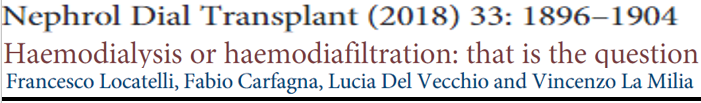 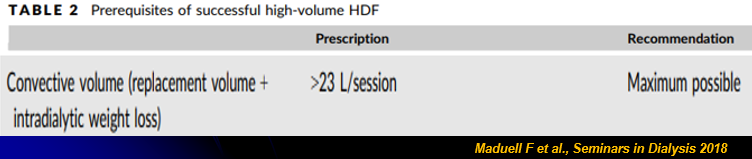 [Speaker Notes: Post
Preselection οι ηλικιωμενοι και ευθραστοι δεν εντασοσνταν
Μεγαλη κριτικη σε αυτές τις μελεετς ότι χρησιμοποιησαν μιρκους ογκους υποκατασττου
Σε άλλες μελεετς που ο ογκος ηταν πολύ μεγαλυτερος υπηρχε σαφης υπεροχη της αιμοαιδσδιθησης
ΕΣΗΟΛ ΕΔΕΙΞΕ θανατοι από λοιμωξεις πιο πολλοι στην κλασικη
Βεβαια και αυτές οι μελεετς ειχαν αρκετους περιορισμους μεθοδολογικους
Όμως αν κανεις αιμοδιαδιηθηση να βαλεις οσο το δυνατον περρισοτερο ογκο υποκαταστατου]
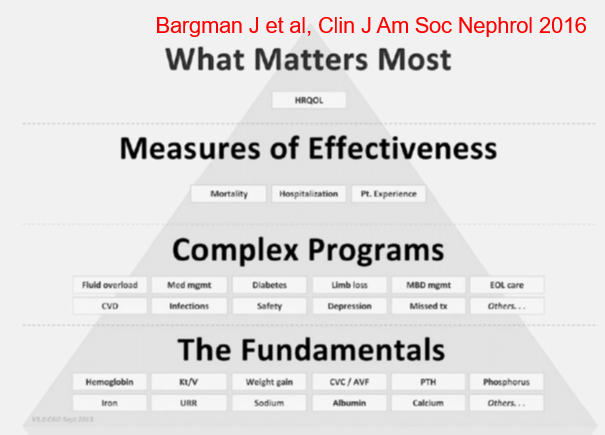 QOL
Μετα-ανάλυση 6 μελετών
Η αιμοδιαδιήθηση ΔΕΝ υπερέχει έναντι της κλασικής στην ποιότητα ζωής
Suwabe T.J., et al., Plos One 2018
[Speaker Notes: Ο πρωτος θερ στοχος είναι η βελτιωση της ποιοτητας ζωης
Και όχι η παραταση
Η παραταση εξτρα στοχος]
August 24, 2023
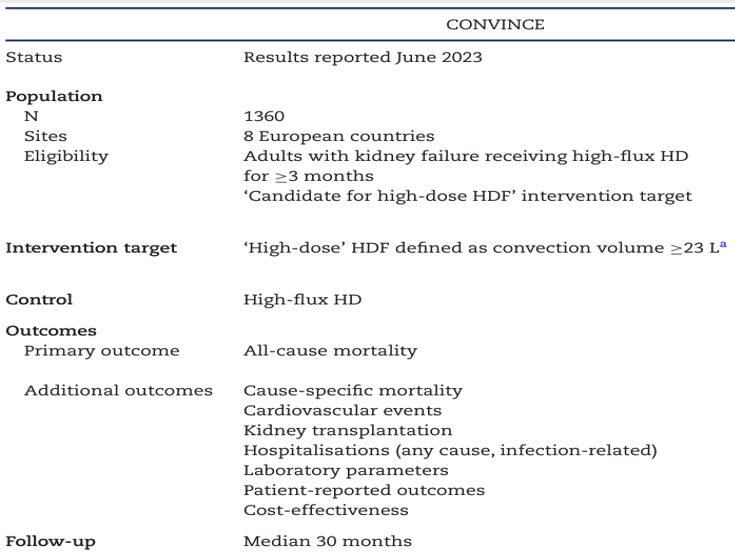 CONVINCE
Randomized and controlled within routine clinical practice trial
2020-2023
[Speaker Notes: Convince για να πεισει νεφρολογους να ξεκιναν σε ολους με hdf
Πιο κοντα σε καθημερα πραγματικοτητα]
[Speaker Notes: 23% ΜΕΊΩΣΗ ΘΝΗΤΌΤΗΤΑς]
Το όφελος της επιβίωσης από τη μέθοδο περιορίστηκε μόνο σε
-μη διαβητικούς

-ασθενείς χωρίς ιστορικό ΚΑΝ

-με AVF

->65 ετών και <2 έτη ΑΙΜΚ
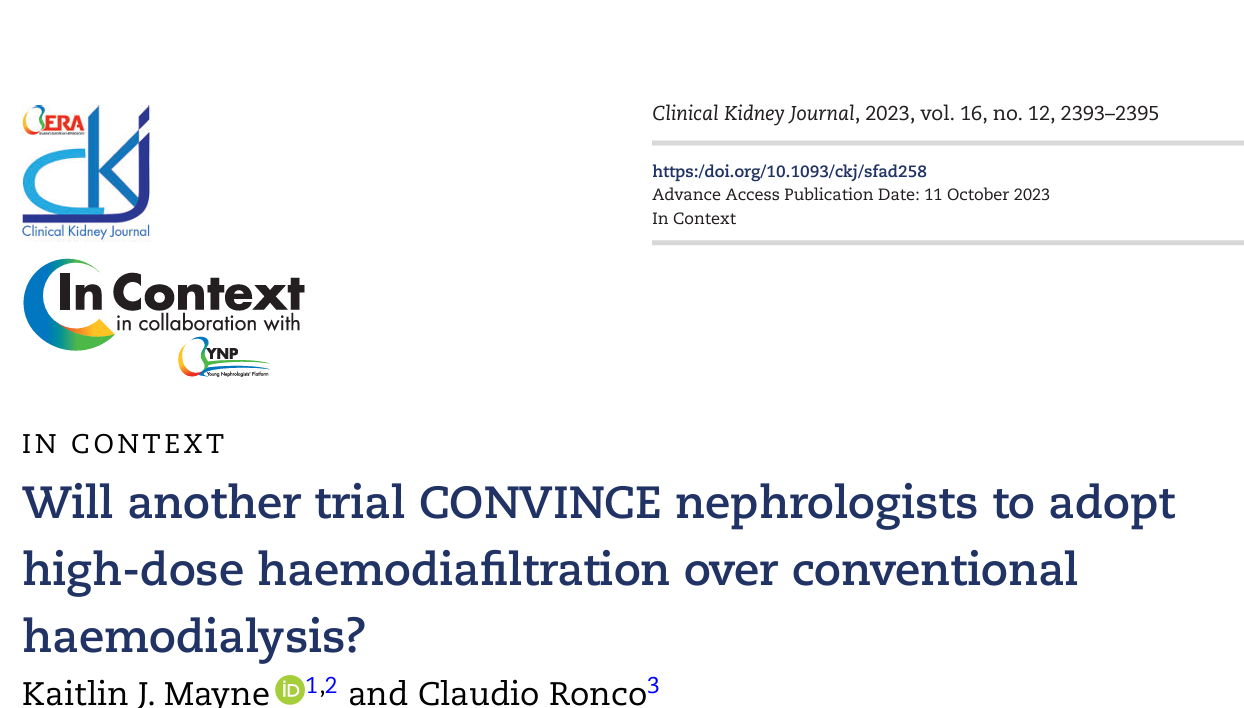 [Speaker Notes: EUDIAL ΚΑΙ ΡΟΝΚΟ
ΣΟΒΑΡΗ ΚΡΙΤΙΚΗ ΣΤΗ ΜΕΛΕΤΗ]
Περιορισμοί
Το μέγεθος του δείγματος ήταν μικρότερο από αυτό που υπολογίστηκε αρχικά (COVID-19/LOCKDOWN)
1360 (αντί για 1800)-underpowered

HR death που καταγράφηκε ήταν σημαντικά χαμηλότερος από προηγούμενες μελέτες
20% ενώ στο σχεδιασμό είχε υπολογιστεί 40%

Λόγω κριτηρίων ένταξης, επιλέχθηκαν πιο «υγιείς» ασθενείς με λιγότερες συννοσηρότητες, ώστε να μπορεί να επιτευχθεί ο στόχος μεγάλων όγκων υποκατάστασης (preselection bias) 
97% στους οποίους προτάθηκε η συμμετοχή συμφώνησαν
83% με AVF     vs  60% με AVF (ERA EDTA Registry)
Μ.ο 62.5 έτη     (35% -ERA-EDTA Registry)
[Speaker Notes: Μικροτεροπ δεογμα λογω covid και lockdown
Ο σχετικος κινδυνος θανατου που βρηκαν ηταν πολύ μικροτερος από αυτόν αλλων μελετων που χρησιμοποιθηθηκε ως κριτηριο για τον υπολογισμο του δειγματις

Συνηθως selevction and confounding bias
Αυτή εδώ ηταν και τυχαιοποιημενη και ελεγχομενη οποτε αυτοι οι κινδυνοι σφαλματος ελαχιστοποιηθηκαν θεωρητικα τουλαχιστον
Τα κριτληρια ένταξης μάλλον είχαν ως αποτελσματα να επιλεξουν οι ερευντες πιο υγιερίς από το συνηθισμνεο για να επιτευχθούν με΄γάλοι όγκοι υποκατάστατου με αβφ κτλ
Όμως για αυτό πετυχε εντυπωσιακους στοχους ογκων υποκ και μαλλον ηταν η πρωτη μελετη που το πετυχε αυτό σε τεοτιο μεγαλο ποσστο]
Περιορισμοί
Το όφελος της επιβίωσης της HDF σε αντίθεση με προηγούμενες μελέτες δεν ήταν λόγω βελτίωσης των ΚΑ  αλλά λόγω βελτίωσης των θανάτων από λοιμώξεις και COVID19









(καμία διαφορά σε crp/β2-Μικροσφαιρίνη)
RRF data δεν ήταν διαθέσιμα στο 89%

Λευκοί Ευρωπαίοι μόνο
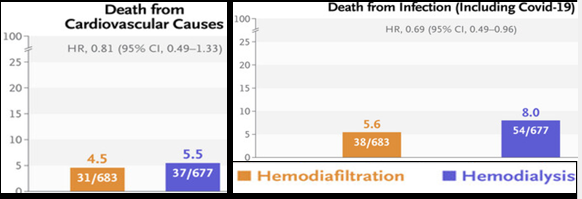 [Speaker Notes: Μικροτεροπ δεογμα λογω covid και lockdown
Ο σχετικος κινδυνος θανατου που βρηκαν ηταν πολύ μικροτερος από αυτόν αλλων μελετων που χρησιμοποιθηθηκε ως κριτηριο για τον υπολογισμο του δειγματις

Συνηθως selevction and confounding bias
Αυτή εδώ ηταν και τυχαιοποιημενη και ελεγχομενη οποτε αυτοι οι κινδυνοι σφαλματος ελαχιστοποιηθηκαν θεωρητικα τουλαχιστον
Τα κριτληρια ένταξης μάλλον είχαν ως αποτελσματα να επιλεξουν οι ερευντες πιο υγιερίς από το συνηθισμνεο για να επιτευχθούν με΄γάλοι όγκοι υποκατάστατου με αβφ κτλ
Το οφελος επιβιωσης δεν εξηγειατι λογω βελτιωσης κα αλλα λογω βελτιωσης θανατων από φλεγμονη που εχει λογικη εξηγηση καθως η hdf προσφεροι καλυτερη καθασρη μεσαοιυ μβ ουριθων όπως παραγοντες φλεγμονης
Όμως δεν υπηρχε διαφορα’
Οποτε δεν εχουμε ξακαθαρο μηχανιμσο να εξηγησουμε τα ευργνηματα μΑς]
Πρώτη μελέτη που πέτυχε στόχο-όγκο υποκατάστατου

mean 25.3 L/session 
(95% confidence interval 24.8 to 25.7) over the 3-year study period


Ceiling effect? Effects stratified by volumes?
[Speaker Notes: Μικροτεροπ δεογμα λογω covid και lockdown
Ο σχετικος κινδυνος θανατου που βρηκαν ηταν πολύ μικροτερος από αυτόν αλλων μελετων που χρησιμοποιθηθηκε ως κριτηριο για τον υπολογισμο του δειγματις

Συνηθως selevction and confounding bias
Αυτή εδώ ηταν και τυχαιοποιημενη και ελεγχομενη οποτε αυτοι οι κινδυνοι σφαλματος ελαχιστοποιηθηκαν θεωρητικα τουλαχιστον
Τα κριτληρια ένταξης μάλλον είχαν ως αποτελσματα να επιλεξουν οι ερευντες πιο υγιερίς από το συνηθισμνεο για να επιτευχθούν με΄γάλοι όγκοι υποκατάστατου με αβφ κτλ
Όμως για αυτό πετυχε εντυπωσιακους στοχους ογκων υποκ και μαλλον ηταν η πρωτη μελετη που το πετυχε αυτό σε τεοτιο μεγαλο ποσστο]
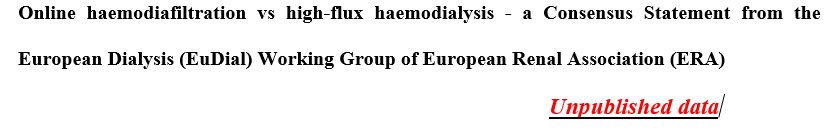 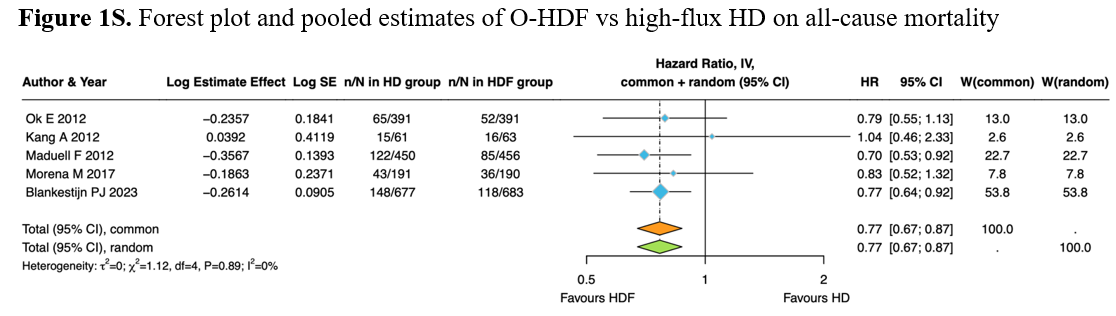 HR=0.77 (0.67-0.87)
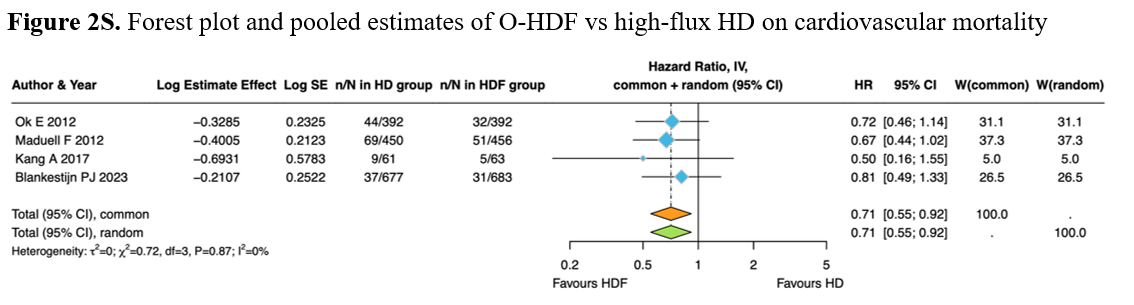 HR=0.71 (0.55-0.92)
Σε νέους χωρίς συννοσηρότητες
Όγκο υποκ>24 L 
(cut-off limit to be determined/BSA?)
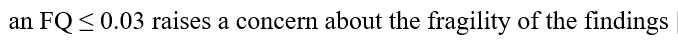 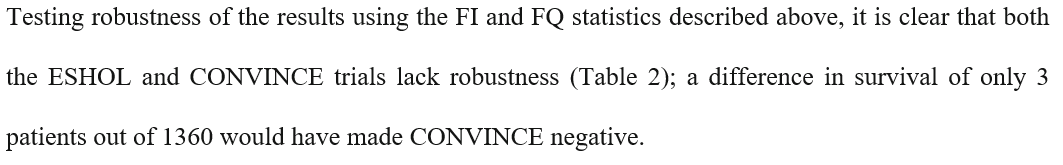 [Speaker Notes: Number needed to treat : 21 patients with high-dose HDF rather than high-flux HD for 3 years in order to prevent one death (from any cause) per year]
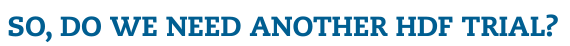 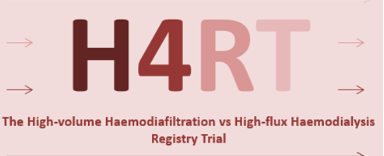 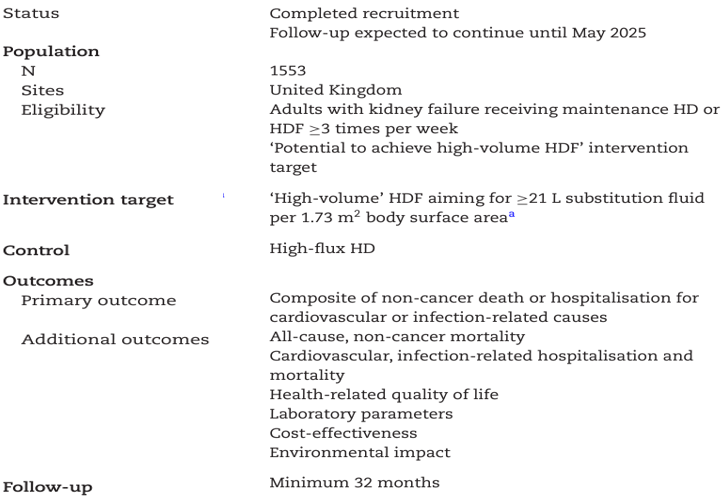 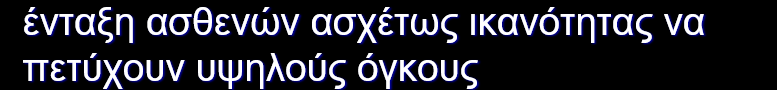 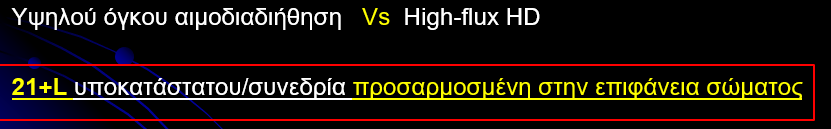 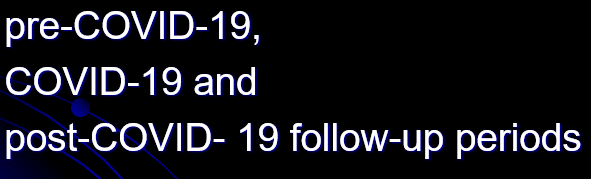 [Speaker Notes: Καλυτερη μεθοοδολογικα
Ενταξη ασχετως ικανοτητας καθως η παρρμβαση είναι προσπασθω να φταωσ ψηλους στοχους]
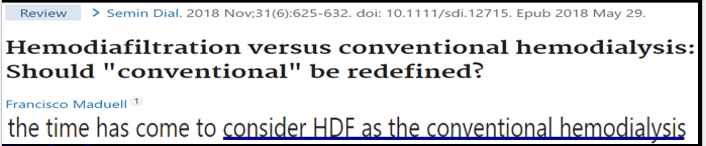 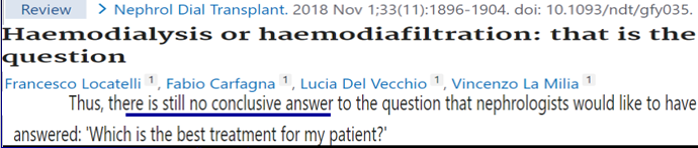 Κόστος +60€/συνεδρία     ποσόστωση 40%
[Speaker Notes: Καποιοι ότι καλσικη πρπεειι η hdf Και να ξεκιναμε από εκει
Μη ξεχναμε κοστος και πσοοστωσης]
Επιπλέον +23 L υπερκαθαρού ή 66 L νερού/συνεδρία
= ++++10.300 L /ασθενή/έτος
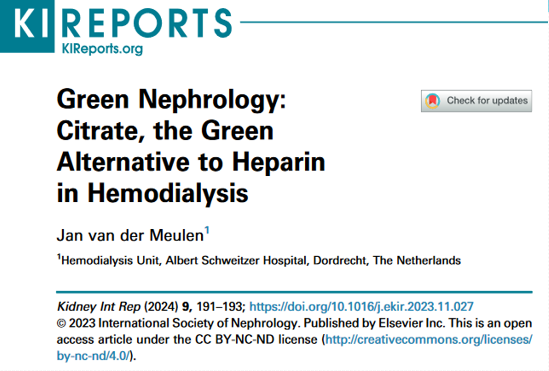 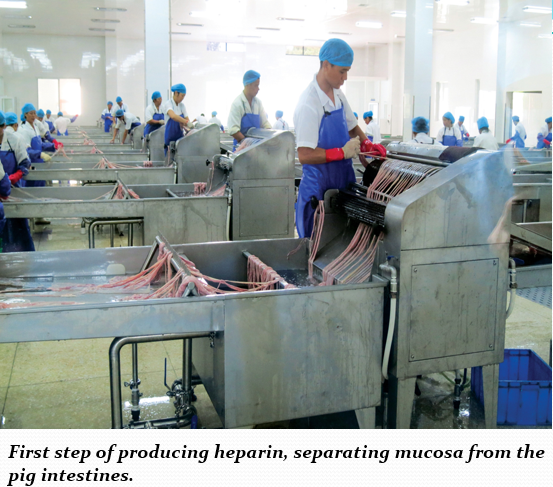 1 γουρούνι/13 συνεδρίες
The carbon footprint of raising 1 pig is 
 670 kg CO2 equivalent
Η κλασική ΑΙΚ παρέχει το 15% της κάθαρσης των φυσιολογικών νεφρών («μη φυσιολογικό πρότυπο» Kidney Int 1975)

Ταχείες μεταβολές όγκου, ουσιών, ηλεκτρολυτών-
πτωχός έλεγχος υπερυδάτωσης

Η μικρότερη διάρκεια συνεδρίας (2,5-3,5h) σχετίστηκε με αυξημένες νοσηλείες
Ρυθμός UFR>13 mL/kg/h σχετίζεται με ΚΑ συμβάντα
Lowrie et al., NEJM 1981
Flythe et al., Kidney Int 2011
[Speaker Notes: Αρα παρατεταμένης διαρκειας >5 ωρες]
Extended-Εντατική ΑΙΚ
Η αργή και παρατεταμένη ΑΙΚ 24-30 ώρες/εβδ με χαμηλές ροές σχετίστηκε με λιγότερα υποτασικά επεισόδια, καλύτερο έλεγχο υδρικής κατάστασης και ΑΠ και βελτίωση της επιβίωσης

	Μέθοδοι με αυξημένη διάρκεια, συχνότητα και δόση ΑΙΚ
ΚΑΘΗΜΕΡΙΝΗ ΒΡΑΧΕΙΑ:
5-7 ημέρες/εβδομάδα για  1,5-3,5 ώρες/συνεδρία, κατ’οίκον
ΚΑΘΗΜΕΡΙΝΗ ΝΥΧΤΕΡΙΝΗ: 
5-7 ημέρες/εβδομάδα για  6-8 ώρες/συνεδρία, κατ’οίκον
ΔΙΑΛΕΙΠΟΥΣΑ ΝΥΧΤΕΡΙΝΗ : 
3 ημέρες/εβδομάδα 8 ώρες, συνήθως σε μονάδα αιμοκάθαρσης
Chara et al., Nephron 1983
[Speaker Notes: ΚΑΘΗΜΕΡΙΝΗ ΝΥΧΤΕΡΙΝΗ ΓΙΑ ΠΡΑΚΤΚΛΟΥΣ ΚΑΙ ΛΟΓΙΣΤΙΚΟΥΣ ΛΟΓΟΥΣ ΜΟΝΟ ΣΠΙΤΙ]
[Speaker Notes: ΧΡΟΝΟς 8 ΩΡΕΣ 3 ΦΟΡΕς /ΕΔ ΡΟΗ ΑΙΜΑΤΟΣ 300 ΔΙΑΛΥΜΑΤΟΣ 500
ΟΠΟΙΑΔΗΠΟΤΕ ΑΓΓ ΠΡΟΣΠΕΛΑΣΗ
ΔΙΑΛΥΑΜ ΔΙΤΤΑΝΘΡ ΠΟΙΚΙΛΛΕΙ
ΜΠΟΡΕΙ ΝΑ ΧΡΙΕΑΣΤΕΙ ΝΑ ΒΑΥΜΕ ΦΩΣΦΟΡΟ
ΌΛΑ ΥΑΤ ΒΕΒΑΙΑ ΕΞΑΤΟΜΙΚΕΥΜΕΝΑ]
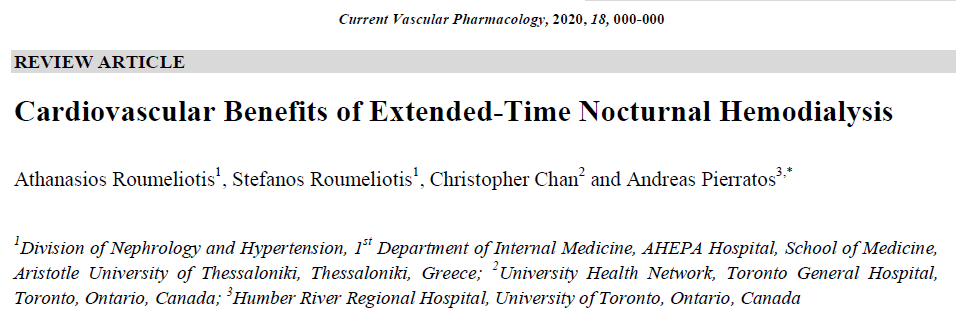 Καλύτερη κάθαρση                                 
QOL
Άριστη ρύθμιση ΑΠ
ΚΑ οφέλη
Μείωση νοσηλειών
Μείωση φαρμάκων
Μείωση θνητότητας
pre-selection bias



Απώλεια RRF

Προβλήματα αγ. προσπέλασης
[Speaker Notes: ΣΤΟΧΕΥΕΙ ΣΤΗΝ ΒΕΛΤΙΩΗΣ ΤΟΥ ΚΑ ΠΡΟΦΙΛ]
Ρύθμιση φωσφόρου
Frequent Hemodialysis Nocturnal RCT
Μείωση P κατά   1.2 mg/dl
73% vs 8% δε χρειάζονταν φωσφοδεσμευτικά μετά το 1 έτος
Μείωση θνητότητας 30%, παρόμοια με μεταμόσχευση νεφρού


Crossover study (5 μήνες HD-5 μήνες Nocturnal)
Μείωση P κατά 2,5 mg/dl, με παράλληλη αύξηση διαιτητικής πρόσληψης P >50%
Μετά τον 4ο μήνα διακοπή φωσφοδεσμευτικών
Προσθήκη fleet enema
ΒΕΛΤΙΩΣΗ ΚΑ-ΓΕΩΜΕΤΡΙΑ ΑΡ ΚΟΙΛΙΑΣ/ΚΕ
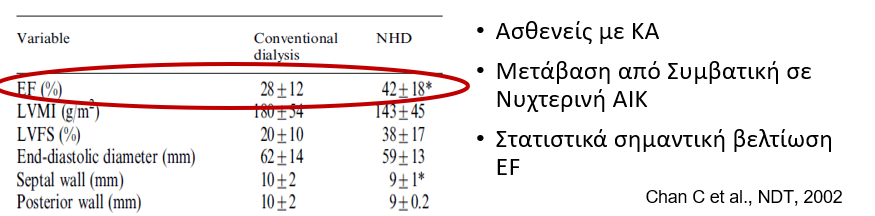 Ρύθμιση ΑΠ
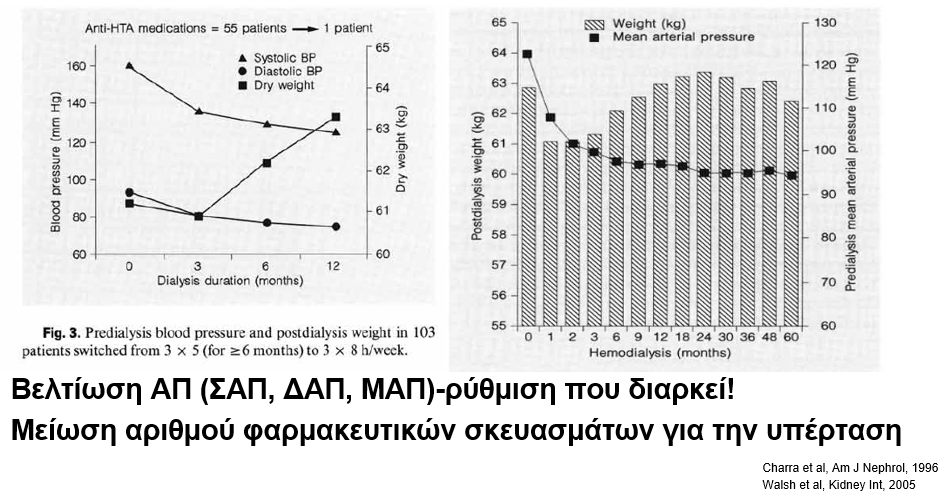 Άριστη ρύθμιση ΑΠ (3.2 mmHg μείωση ΣΑΠ)
Μείωση κατά μ.ο 1.5 αντι-υπερτασικά χάπια/d
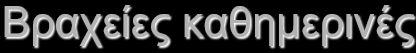 Καλύτερη αιμοδυναμική σταθερότητα
QOL
Πιο αποτελεσματική απομάκρυνση ουσιών
2015 KDOQI: offer in center short daily HD as an alternative to conventional (Am J Kid Dis 2015; 66:884)
St Kt/V 2/week ή eKt/v 0.38/day
[Speaker Notes: 1969 De palma
Economics and logistics stopped its use

HEMO: ενδιαφέρον σε αλλαγή συχνότητας/διάρκειας

Δεκαετία 2009 – 2019
Διπλασιασμός Home dialysis ως πρώτη επιλογή
Σε αυτούς που κάνουν κατ’οίκον, 40% προτιμούν τις μικρές καθημερινές]
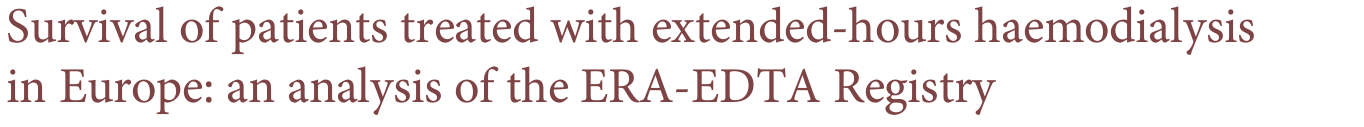 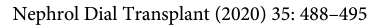 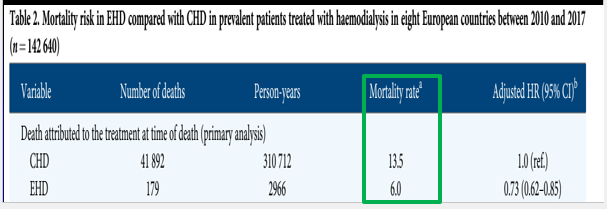 [Speaker Notes: 5ετη επιβιωση σε σχεση με συμβατικη]
Μικρή αλλά σταθερή, σημαντική βελτίωση σε φυσική κατάσταση, πνευματικό status και 
ποιότητα ζωής
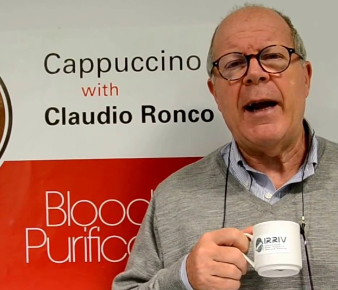 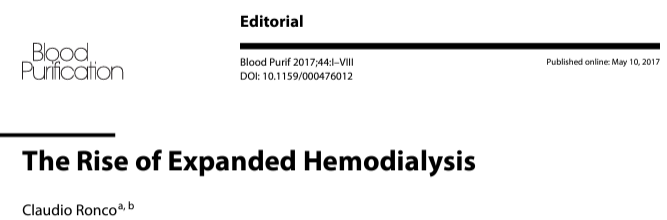 Medium cut-off-μέσου ορίου διαχωρισμού μεμβράνες (MCO)       Theranova®

Μεγάλο πιο ομοιογενές μέγεθος πόρων, μικρότερη διάμετρος ινών (πιο εκλεκτική και ελεγχόμενη μεταφορά μέσω πόρων)
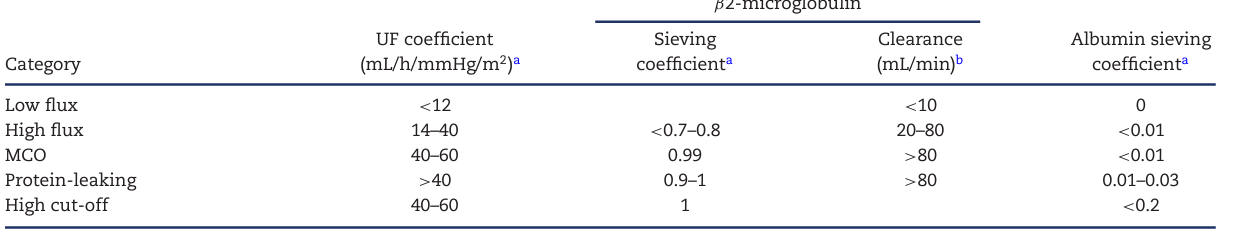 [Speaker Notes: Εχει σημασια η κατανομη των πορων
Στο διαγραμμα το κοκκινο είναι το ιδεατο]
[Speaker Notes: Πλησιάζει πιο κοντά στη φυσιολογική σπ. Μεμβράνη
Ζητουμενο είναι η νεα μεθοδος οι νεες μεμβρανες να μπροεοσυν να απομακρυνουν αυτά που δε μπορουσαν οι προγηγουμενς δλδ μεσου και μεγαλου μβ ουσιες όπως 18-45.000
Αλβουμινη 67.00 κιλονταλτον που δε θελουμε η νεα μεθοδος μεμβρανη να την επηρεασει]
Διάχυση+συμμεταφορά χωρίς προσθήκη υπερκαθαρού διαλύματος

Καλύτερη απομάκρυνση ουραιμικών τοξινών 
(μεγαλύτερου μεγέθους από την κλασική)
χωρίς να προκαλεί σημαντική υποαλβουμιναιμία
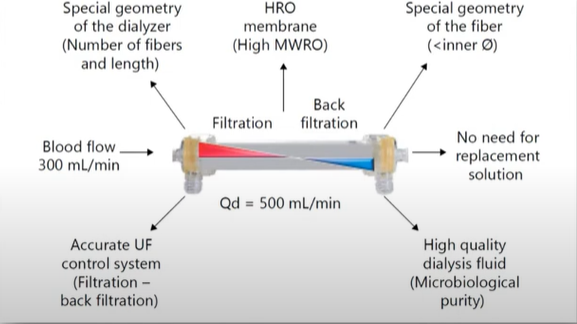 Garcia-Prieto A. et al. CKJ 2023
[Speaker Notes: ΑΠΛΗ ΑΙΜΟΚΑΘΑΡΣΗ ΜΕ ΝΈΟ ΦΙΛΤΡΟ]
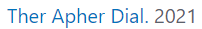 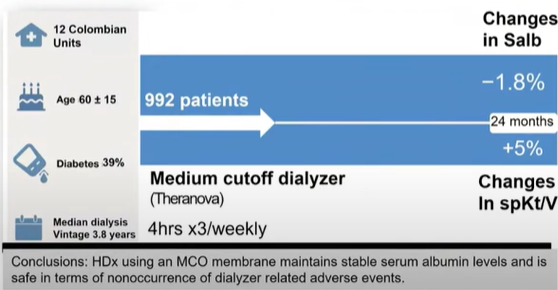 [Speaker Notes: 1000 ΡΕΓΙΣΤΡΥ ΤΗΣ ΙΔΙΑΣ ΕΤΑΙΡΕΙΑΣ ΒΑΧΤΕΡ
ΚΟΛΟΜΒΙΑ
Η ΜΕΓΑΛΥΤΕΡΗ ΜΕΛΕΤΗ
-1.8 ΣΕ ΠΙ ΤΟΙς ΕΚΑΤΟ ΑΠΩΛΕΙΑ ΑΛΒΟΥΜΙΝΗς ΜΙΚΡΟΤΕΡΗ ΑΠΌ ΟΣΟ ΠΕΡΙΜΕΝΑΜΕ ΚΑΙ ΕΠΙΛΕΟΝ 5 % ΑΥΞΗΣΗ ΤΟΥ ΣΠΚΤV]
Καλύτερη κάθαρση β2-μικρ. κ, λ αλύσων, προλακτίνης
Χαμηλότερα επίπεδα TNF-a
Απώλεια 2.3 g αλβουμίνης/ΤΝ 
(χαμηλότερη από ΠΚ, σχεδόν ίδια με HDF)

Οφέλη σε QOL, Κνησμός, Λοιμώξεις, Νοσηλείες, Αναιμία
Ενδείξεις expanded HD
Πολλαπλούν μυέλωμα

Πρόληψη επιπλοκών αιμοκάθαρσης
Αντιμετώπιση χρόνιας φλεγμονής, υποθρεψίας, ανθεκτικής αναιμίας
Συμπερασματικά
Οι παράμετροι που θα καθορίσουν τη μέθοδο αιμοκάθαρσης αλληλεπικαλύπτονται και 
πρέπει να εξατομικεύονται 
με βάση τα ξεχωριστά 
χαρακτηριστικά 
κάθε ασθενή
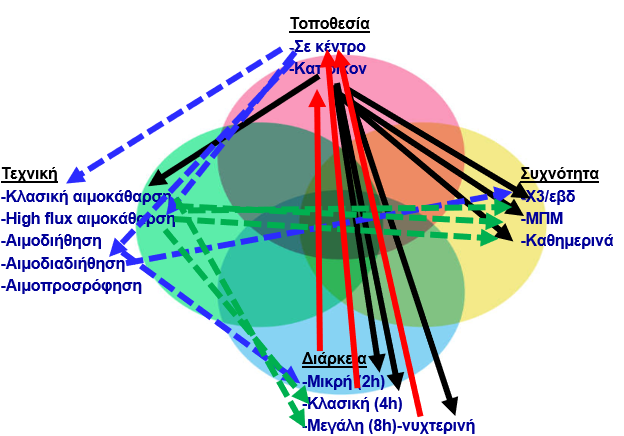 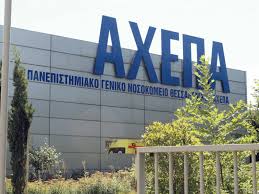